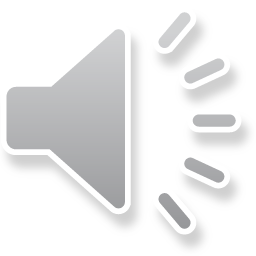 Pac-man
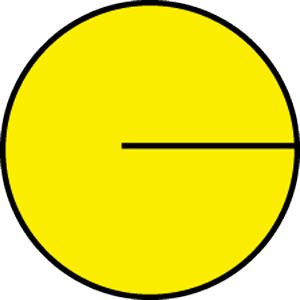 PLAY
DESIGN BY TRO GIANG
youtube.com/trogiang
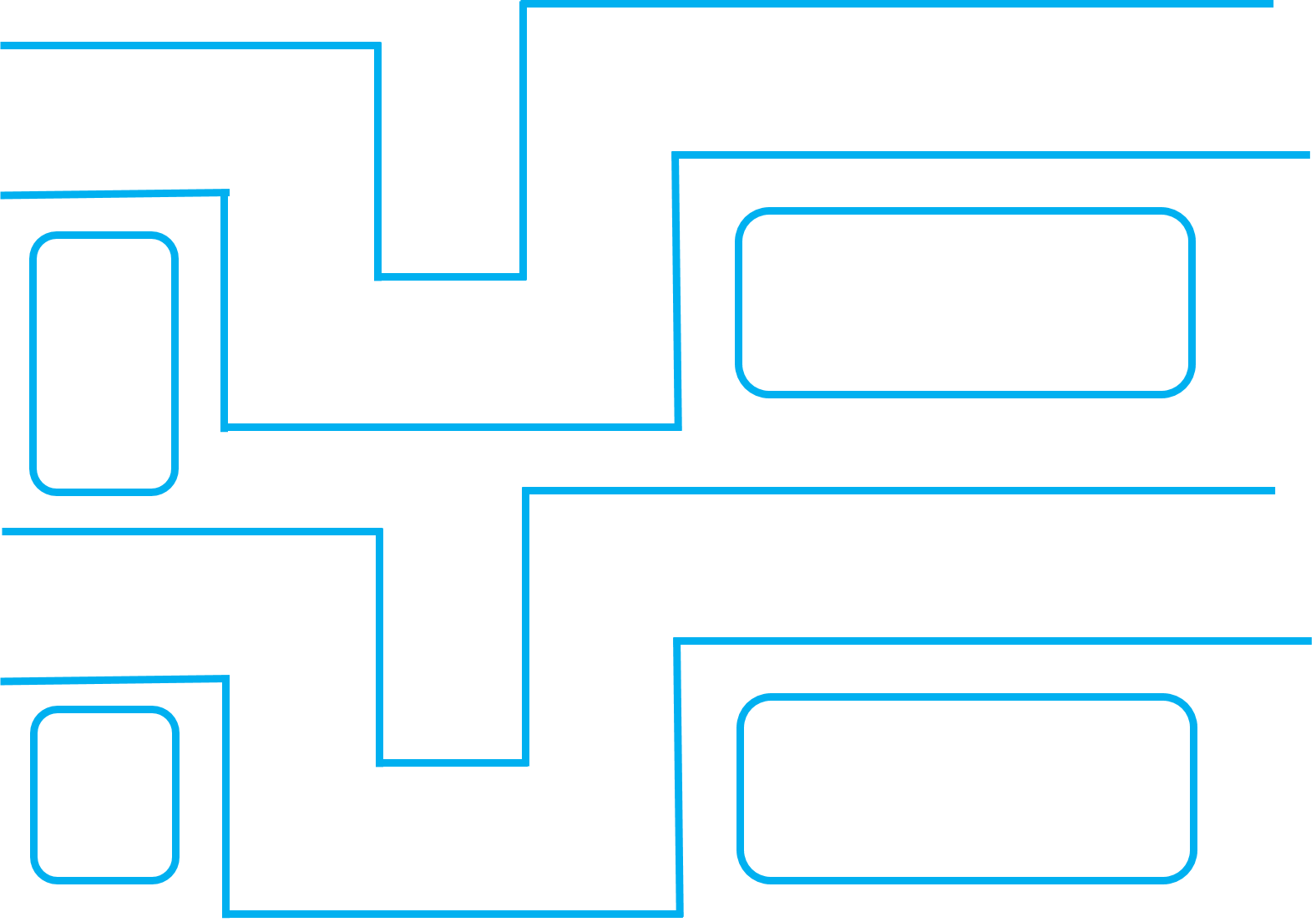 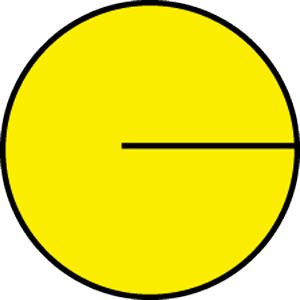 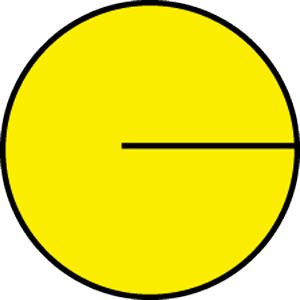 YOU WIN
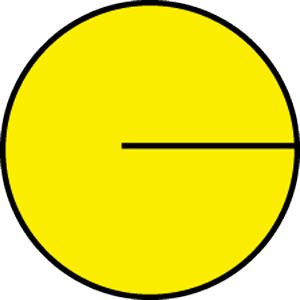 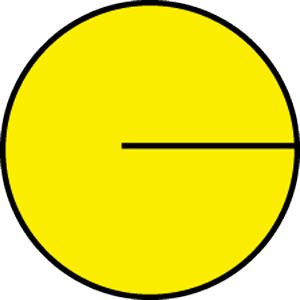 10
20
30
40
50
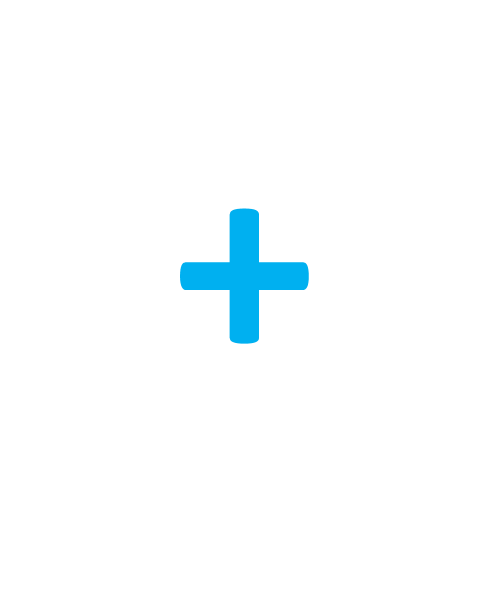 A
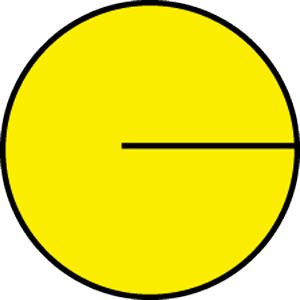 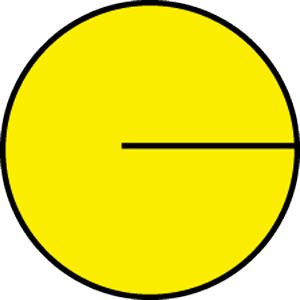 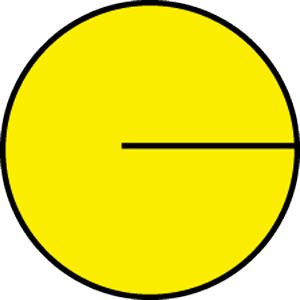 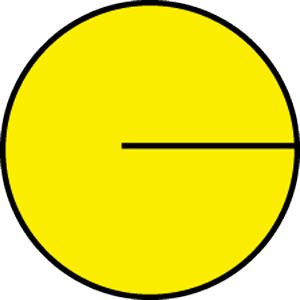 YOU WIN
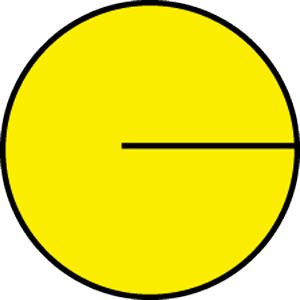 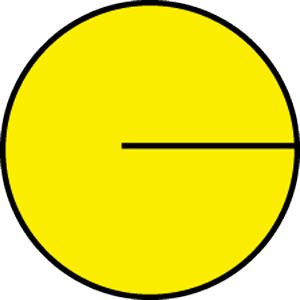 10
20
30
40
50
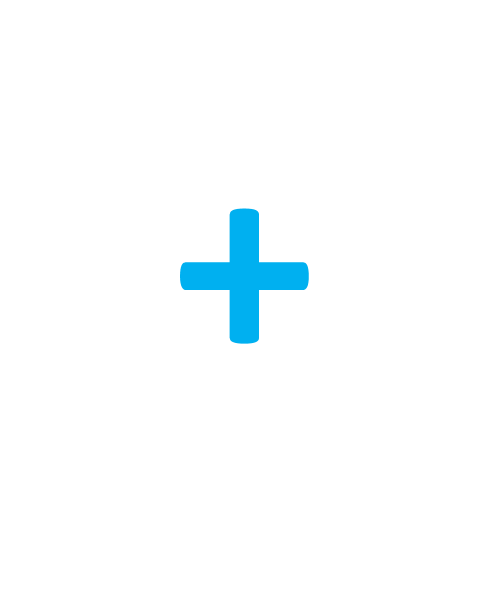 B
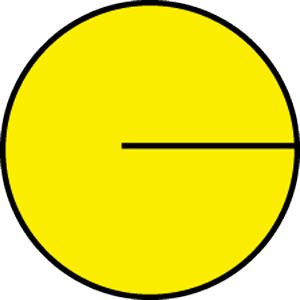 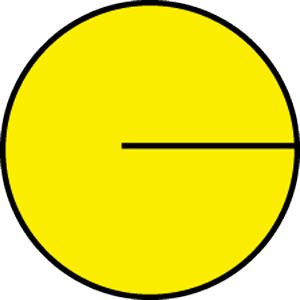 Team A Question 1
Answer
Team A Question 2
Answer
Team A Question 3
Answer
Team A Question 4
Answer
Team A Question 5
Answer
Team B Question 1
Answer
Team B Question 2
Answer
Team B Question 3
Answer
Team B Question 4
Answer
Team B Question 5
Answer
BYE !